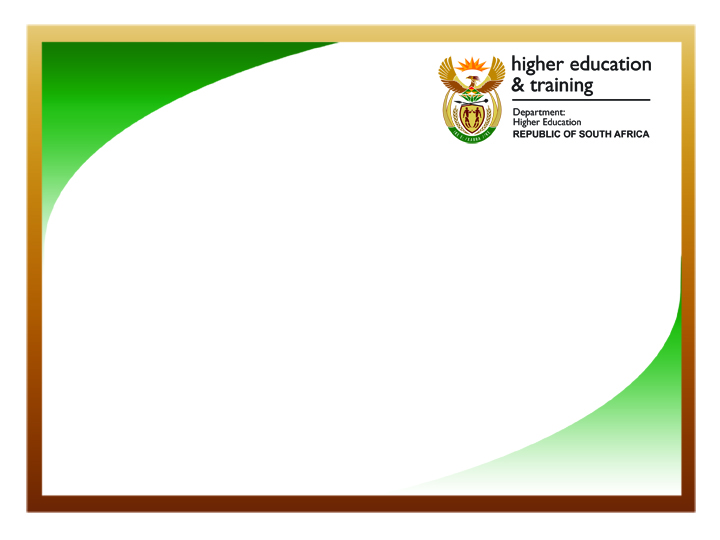 Community Education and Training Colleges in South Africa and plans for the future. Regional Induction Workshop
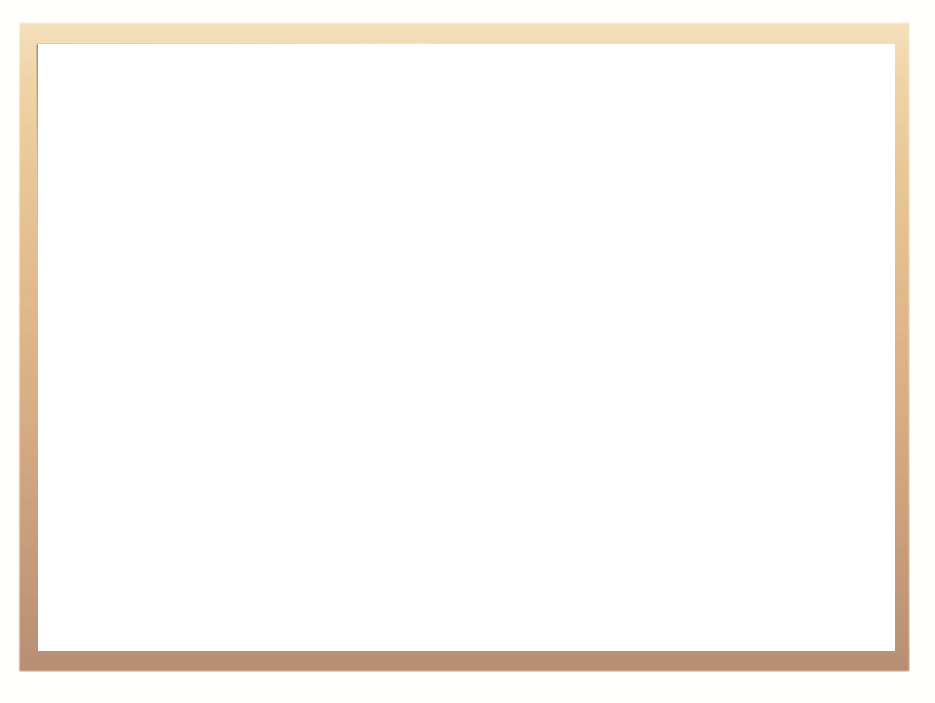 HISTORICAL PERSPECTIVE
Before 1994: Night Schools

Post 1994: Paradigm shift from the Night School Syndrome to ABET Centres as enshrined in the Constitution

In 2006: The Lubisi Report – KhaRiGude Mass Literacy Campaign

In 2008: Mathe Report – NASCA and GETCA

In 2009: The Lolwana Report – Conceptualization of a Post School Education System

In 2011: The Potgieter-Gqubule Report – Community Education and Training Concept
In 2013: White Paper on Post School Education was published
2
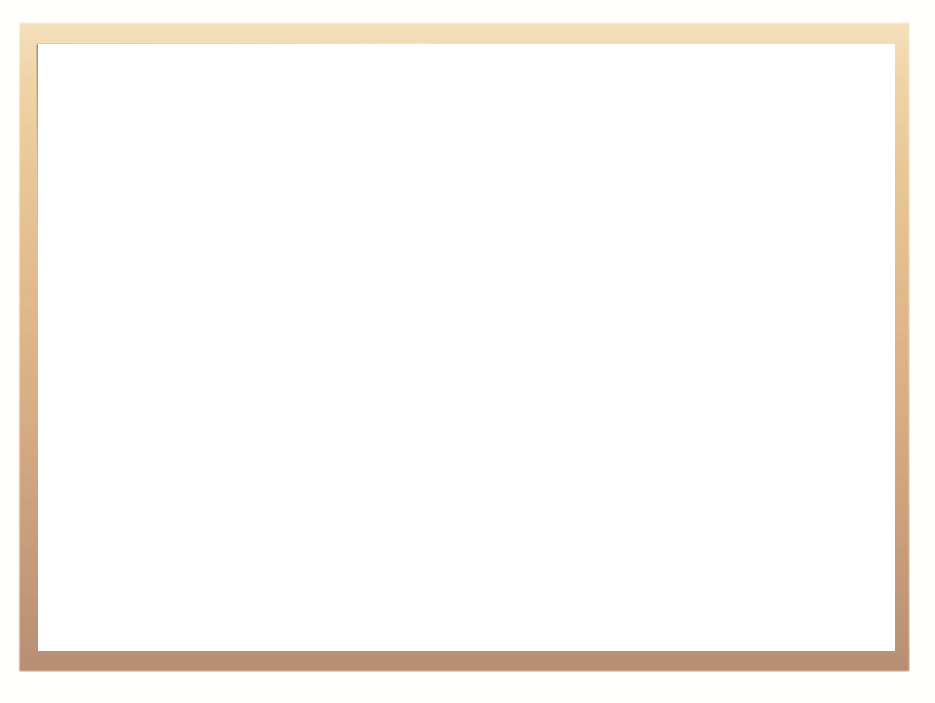 HISTORICAL PERSPECTIVE
In 2009 the President established the DHET and the DBE respectively

The DoE was then abolished

In July 2009, the Administration of the ABET and FET Acts were transferred to the Minister of Higher Education and Training

In April 2011, the Minister appointed a Task Team on Community Education and Training to recommend a distinct, unique and more effective alternative Institutional Model to address the education and training needs of adults and out of school youth.

5.    The motivation was to conceptualize a workable institutional model for
        community education and training
3
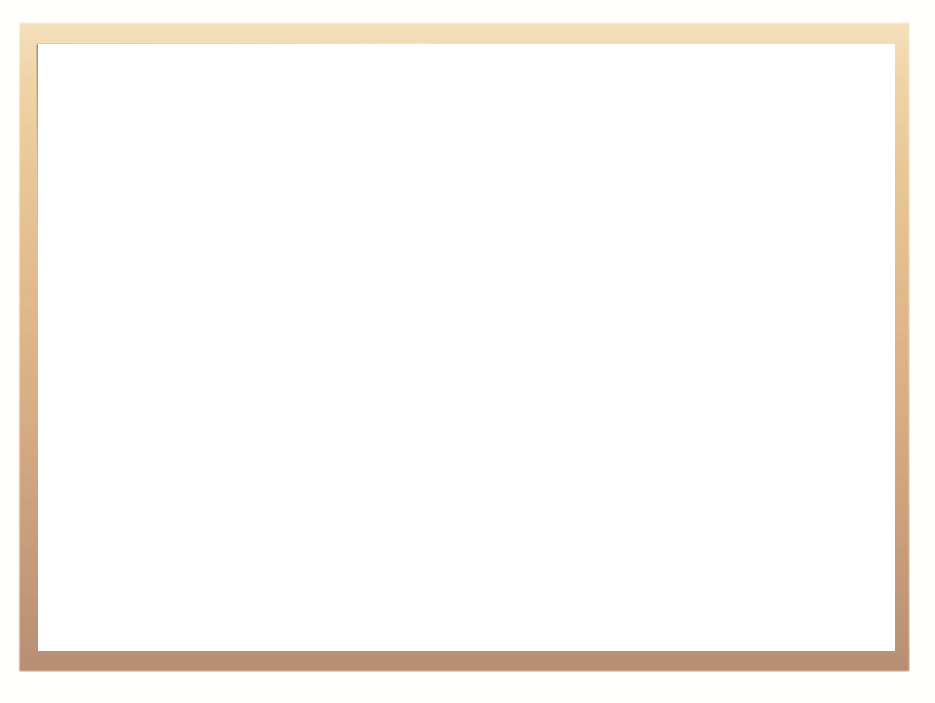 HISTORICAL PERSPECTIVE
In creating a distinct identity the following had to be considered:
The ethos and mission of the institution
The diversity of programme offerings
Strong articulation with existing institutions
Service to the community
Collaboration with business and industry
Life-long learning opportunities
4
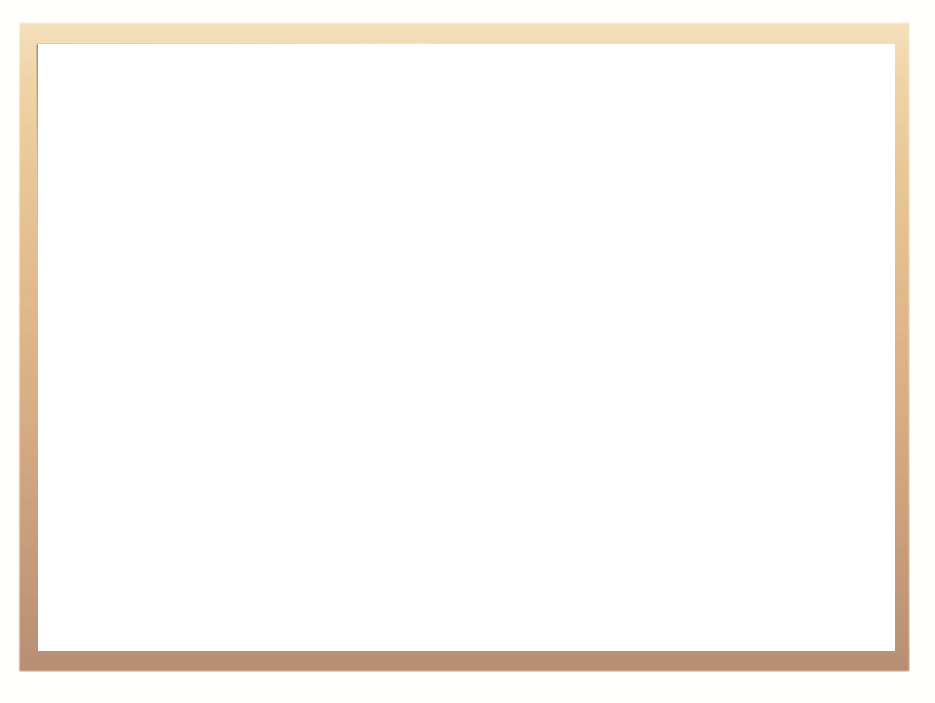 HISTORICAL PERSPECTIVE
The task team proposed Community Learning Centres and Community Colleges as the institutional type to address the needs of adults and out of school youth for the provision of literacy, basic and secondary education, vocational and occupational programmes

The task team proposed that CLCs be nationally coordinated and linked to a nearby Community College

The ideal was that the model of CLCs and CCs should built on the experience of the PALCs

In April 2015, the Community Education and Training function became the exclusive responsibility of the DHET.

5.   The Minister then established 9 CETCs Administrative Hubs
5
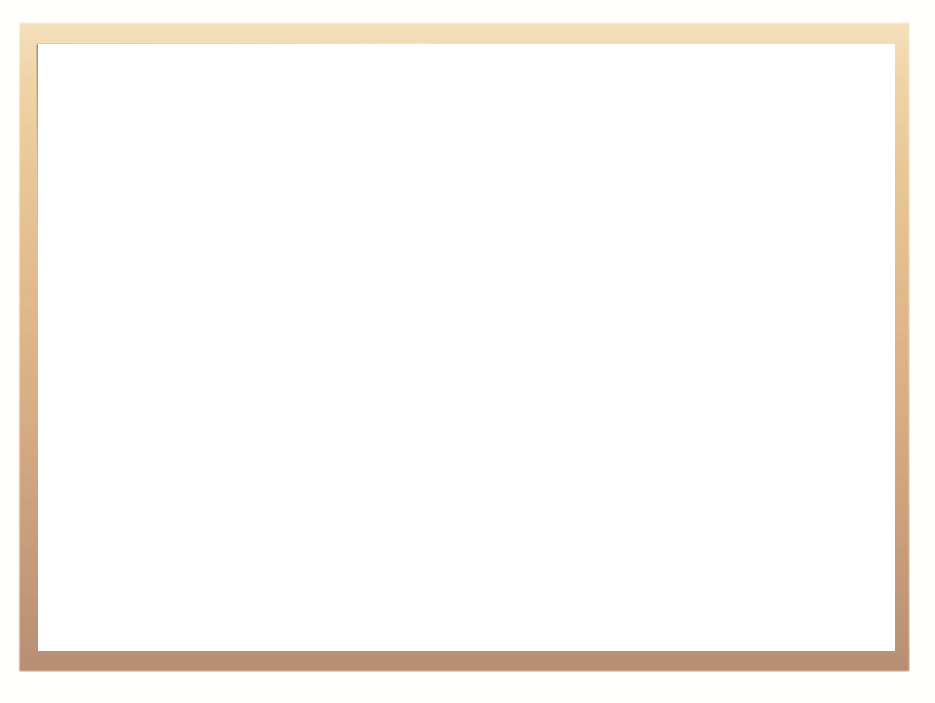 HISTORICAL PERSPECTIVE
As a result, the 3 276 CLCs, formerly known as the PALCs were merged under the 9 CETCs established.

The National Policy on Community Education and Training Colleges was  approved and gazetted -  Gazette 38924, 03 July 2015

In August 2015, the Minister appointed 9 Acting Principals for CETCs at     	Director level

In September 2015, the Minister appointed 45 College Council Members to provide good governance for these institutions
6
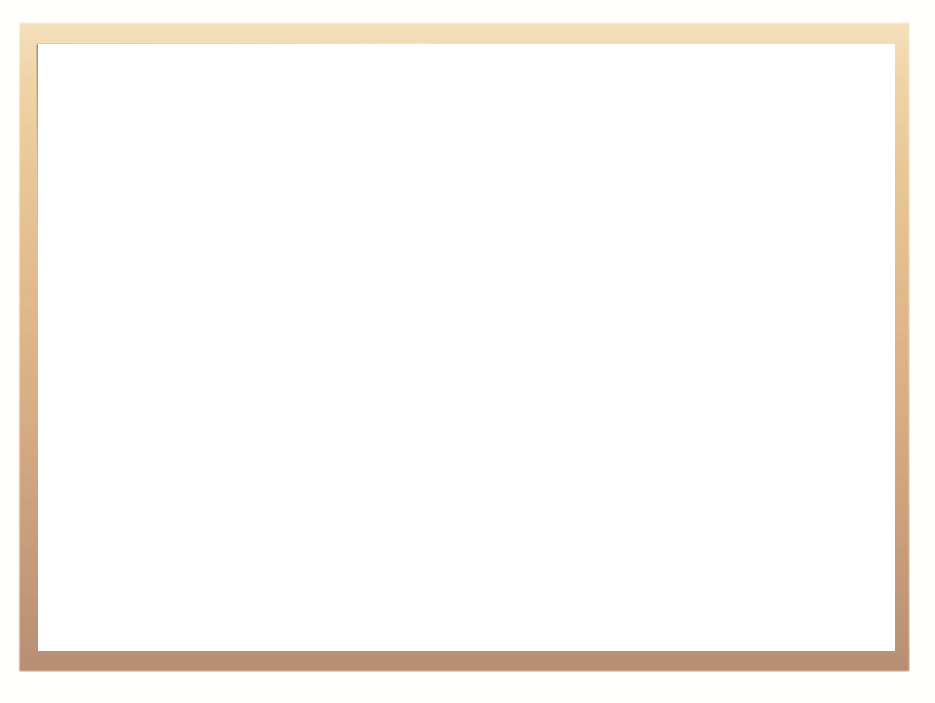 FUTURE PERSPECTIVE
CLCs will be managed by Centre Managers appointed at Assistant Director level

With these new innovations, the former ABET Educators are now referred to as Lectures and the leaners as students

DHET is currently establishing 9 Pilot Community Learning Centres for 2016 up to 2020

If the Pilot so succeeds, it will see us establishing 52  CETCs by the year 2030, one in each District Municipality.
7
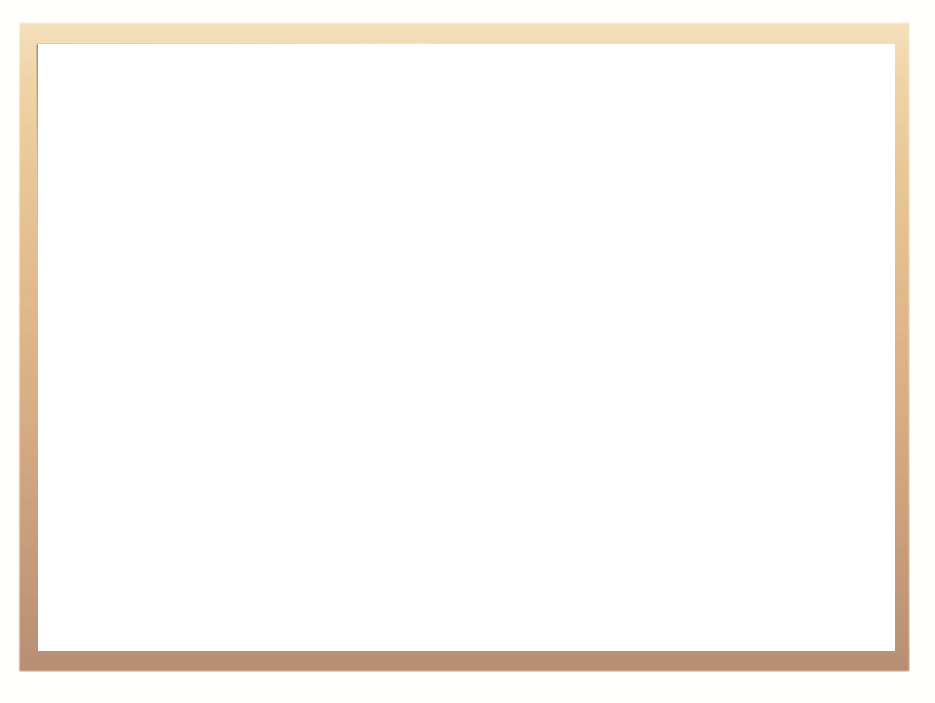 FUTURE PERSPECTIVE
5.   With the establishment of these Community Colleges, DHET will address      the challenges of inequalities based on gender, class, race, disability, geographic location, age, and health status which persisted with regard to educational opportunities in the erstwhile AET sector.
8
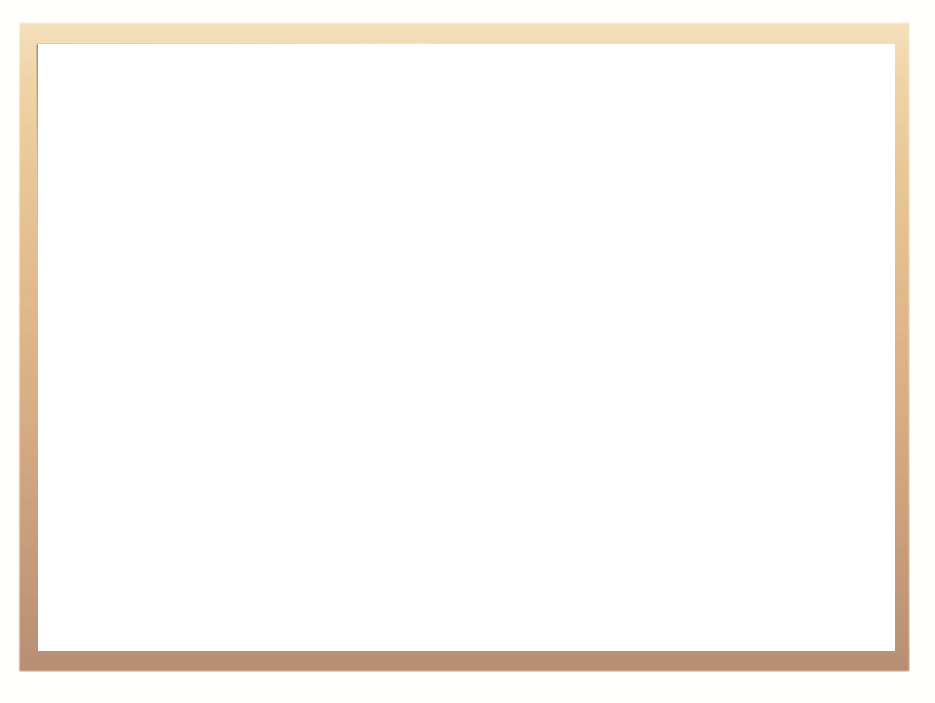 CONCLUSION
DHET calls to action, all communities to join it in its endeavors to realize and achieve its goal of creating Community Colleges as the new institutional type envisaged to play a pivotal role in contributing to improved levels of educational attainment among adults and youth.
THANK YOU
9